Jak na BBC micro:bit - 1
(Úvod)
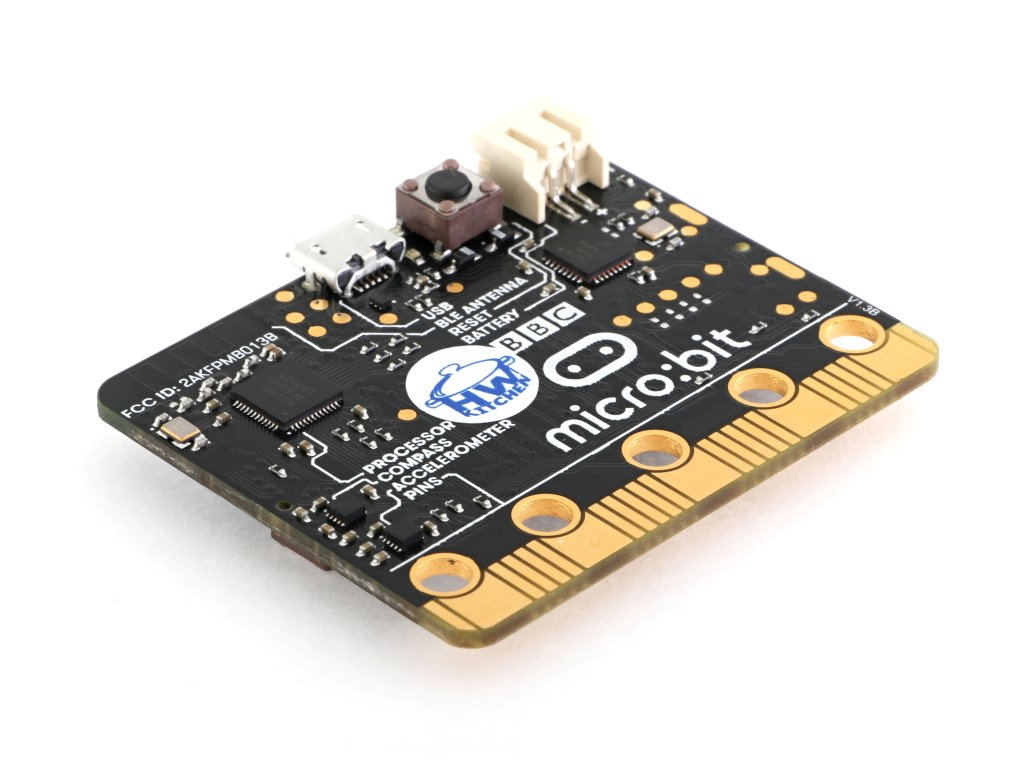 Oldřich Horáček
www.hwkitchen.cz
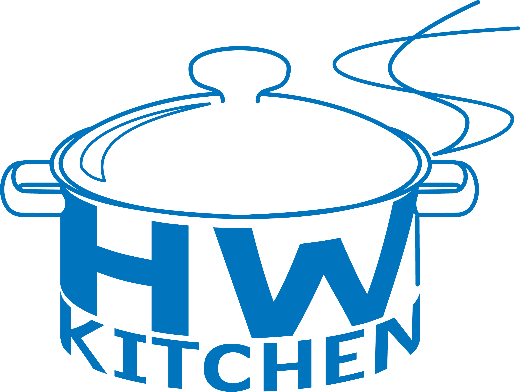 Co je to ten micro:bit?
Výukový mikropočítač na hravé osvojení základů programování. Pro učitele, studenty, tvůrce, bastlíře i umělce.
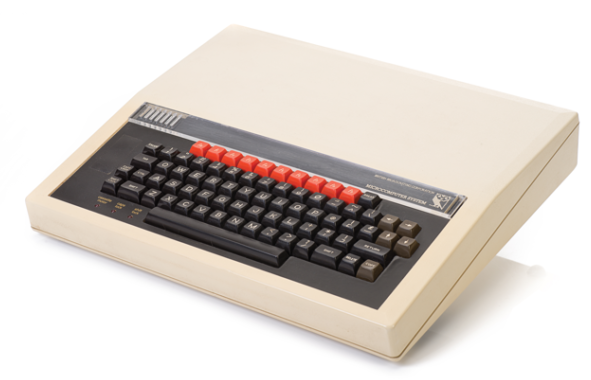 BBC Micro
(1981)
BBC micro:bit
(2016)
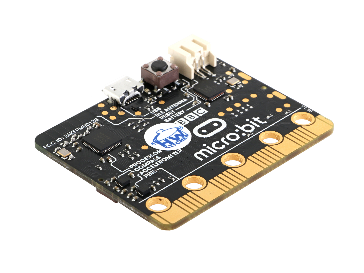 70 x menší
20 x výkonnější
Mnoho krát levnější
[Speaker Notes: BBC – Britská veřejnoprávní televize organizovala vzdělávací projekt.
80 léta – počítač BBC micro využívala většina škol ve Spojeném království.
Hlavní cíl zpřístupnit drahý počítač žákům, aby ho uměli používat, případně je naučit programovat.
Navzdory vysoké ceně se BBC micro používal i jako domácí počítač.
2016 – BBC micro:bit dostali všichni žáci 7 tříd (11–12 let) v Británii.]
Proč zrovna micro:bit?
Atraktivní a ŽIVÁ výuka programování
Stačí umět trochu pracovat na PC a mohu začít hned PROGRAMOVAT!
Všechny informace ZDARMA pro výuku – Open Source
Možnost programování v RŮZNÝCH úrovních
Obrovská KOMUNITA uživatelů a ŠÍŘKA PLATFORMY micro:bit
[Speaker Notes: Primárně orientován na školní mládež.
Lze vytvořit funkční program už v první vyučovací hodině.]
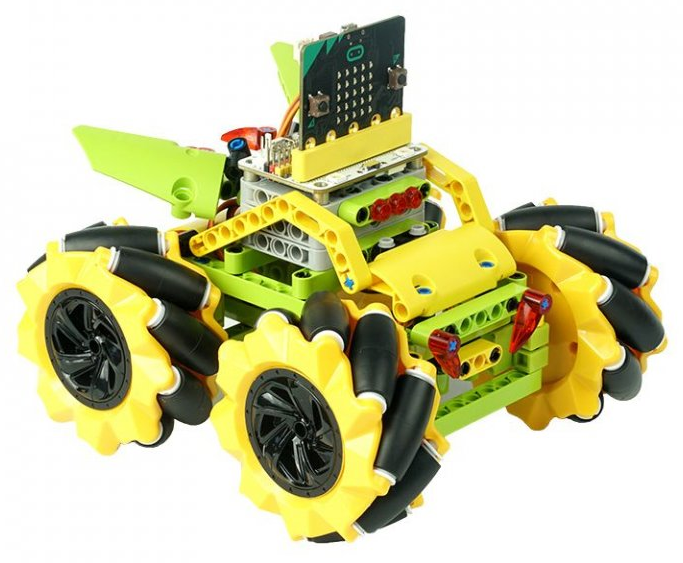 EKOSYSTÉM
micro:bit
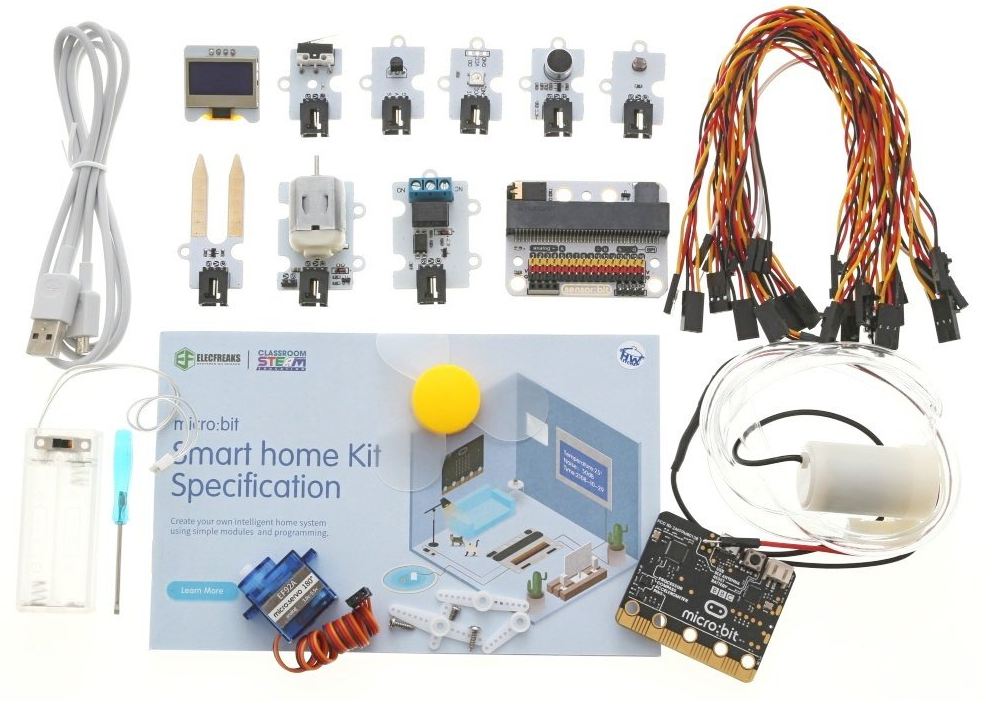 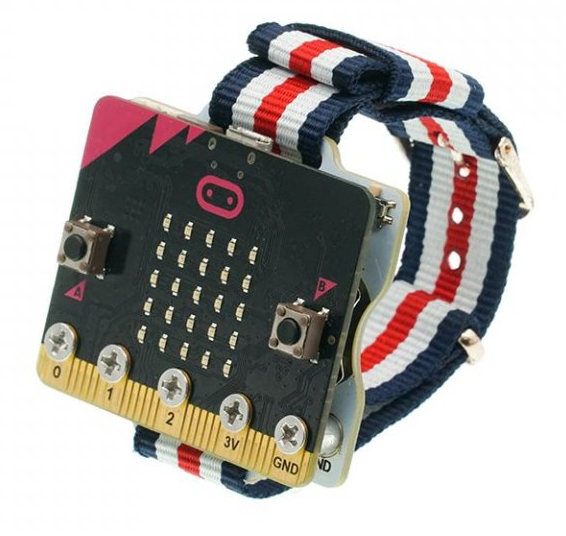 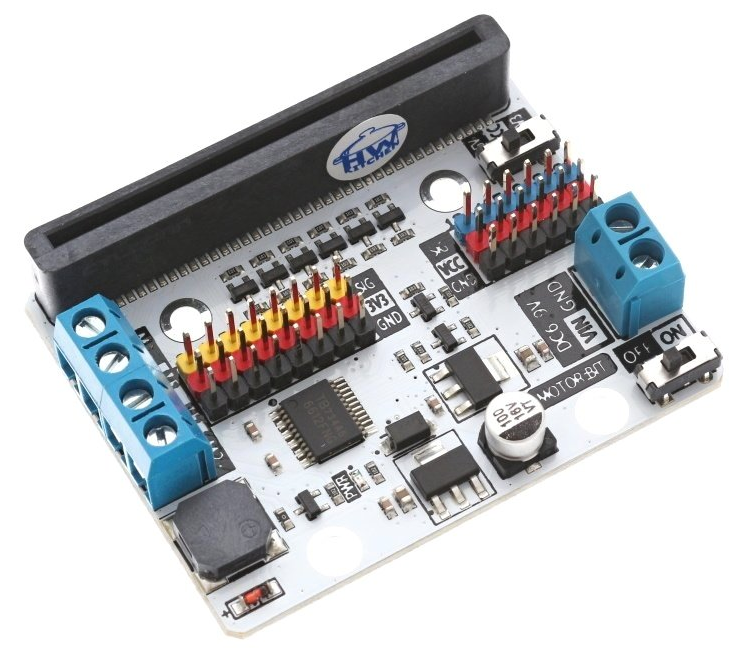 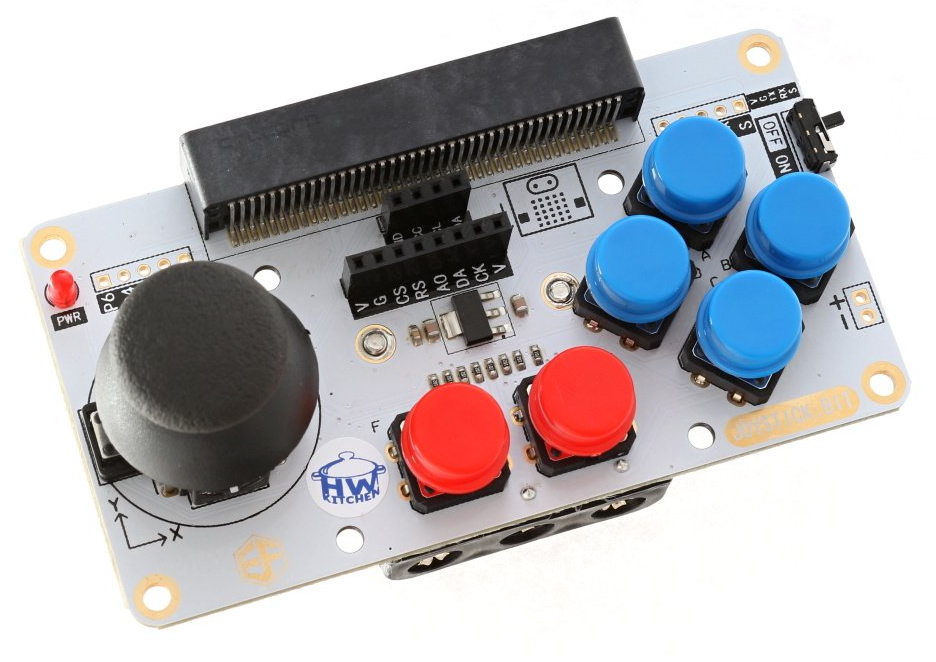 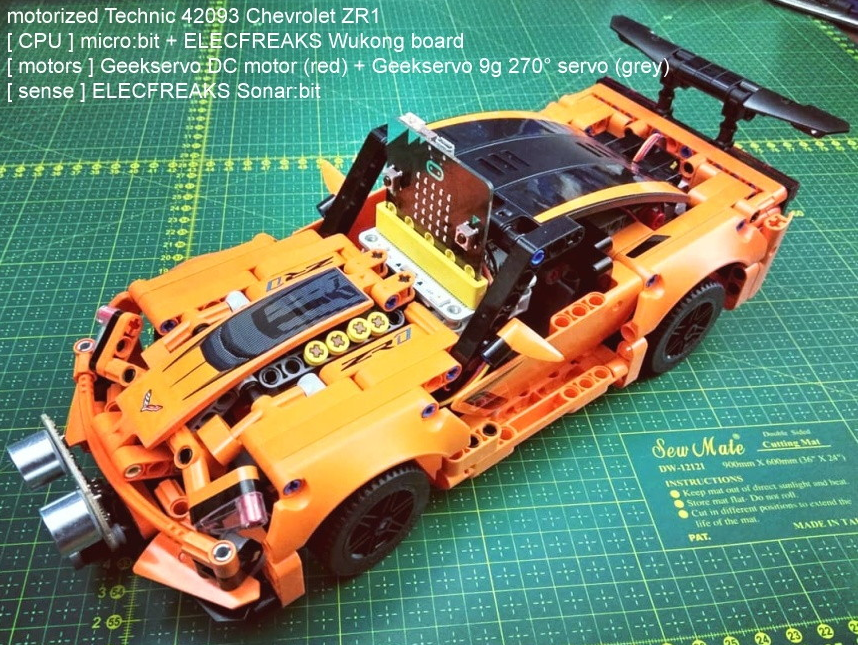 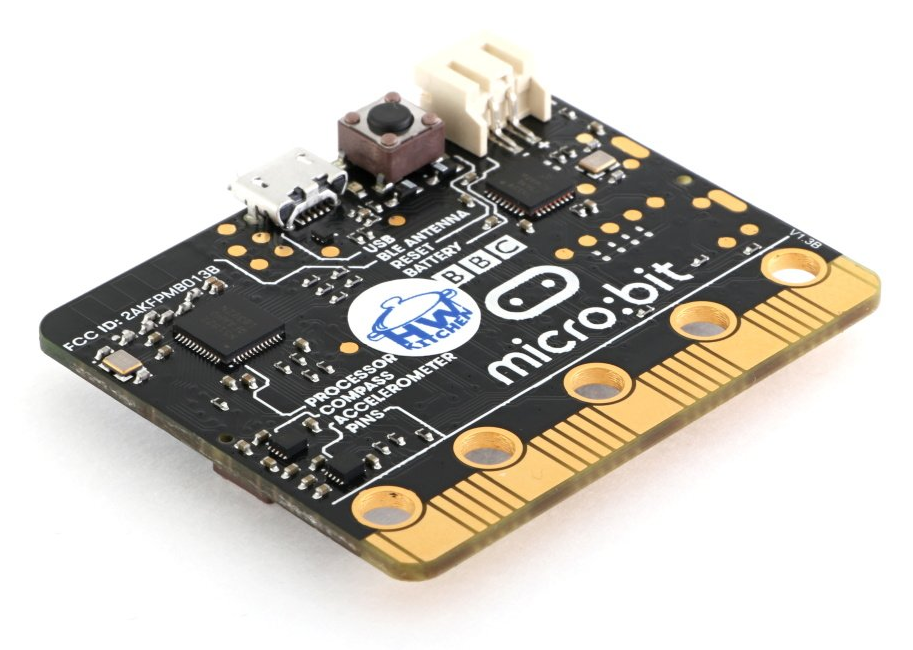 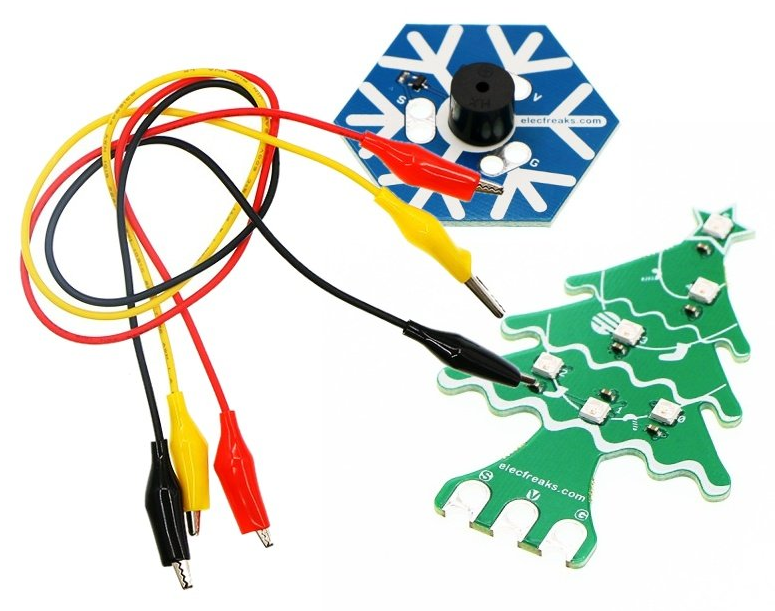 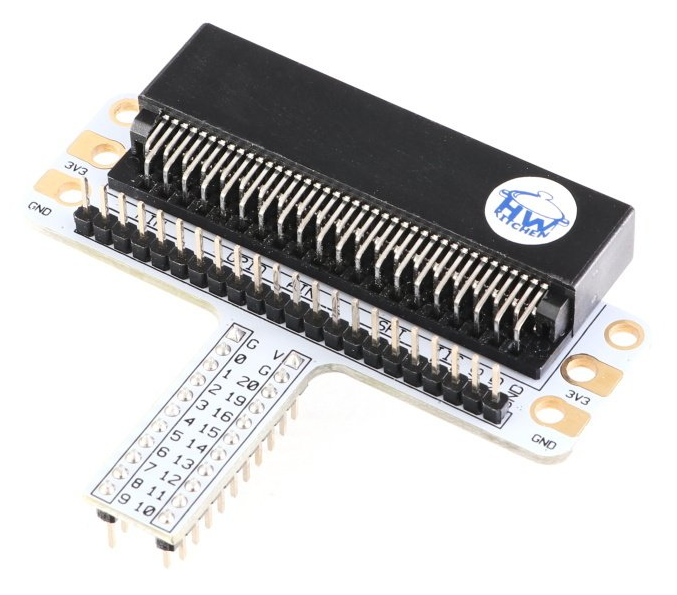 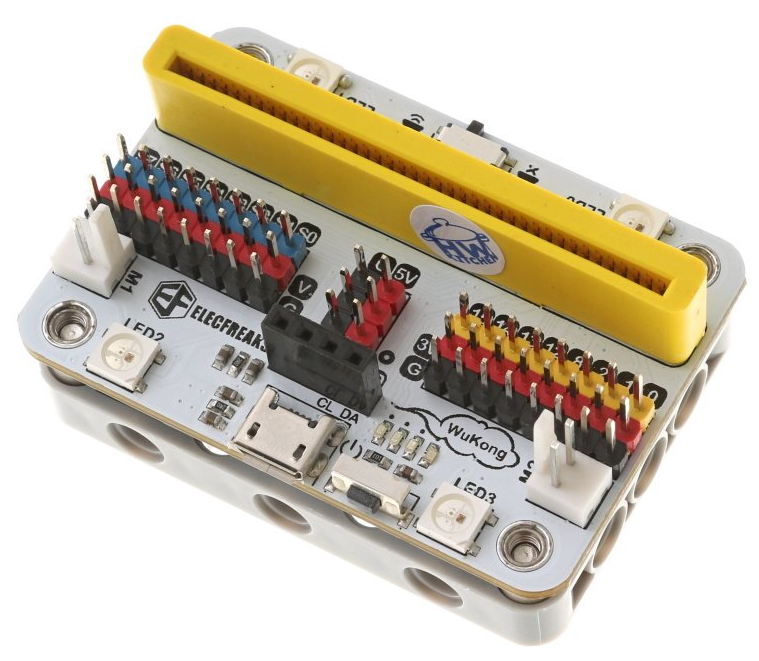 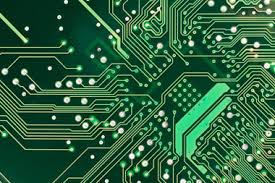 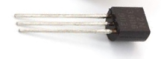 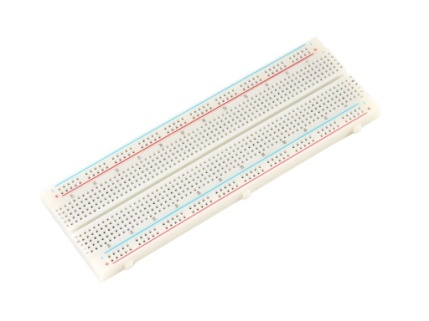 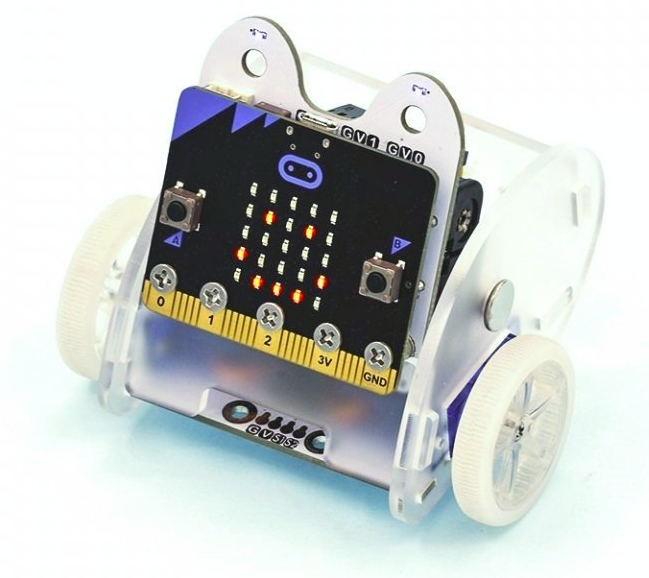 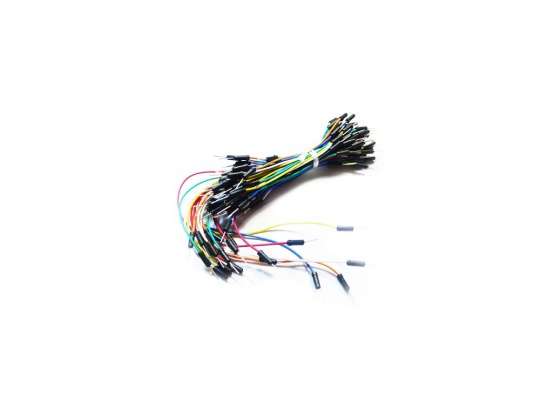 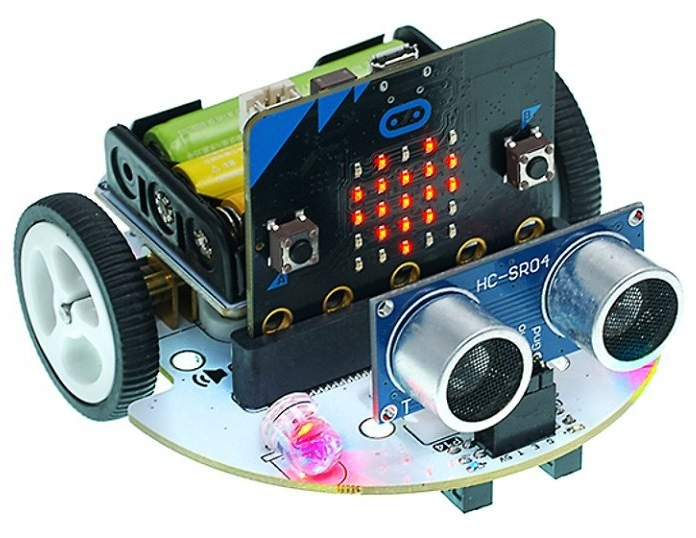 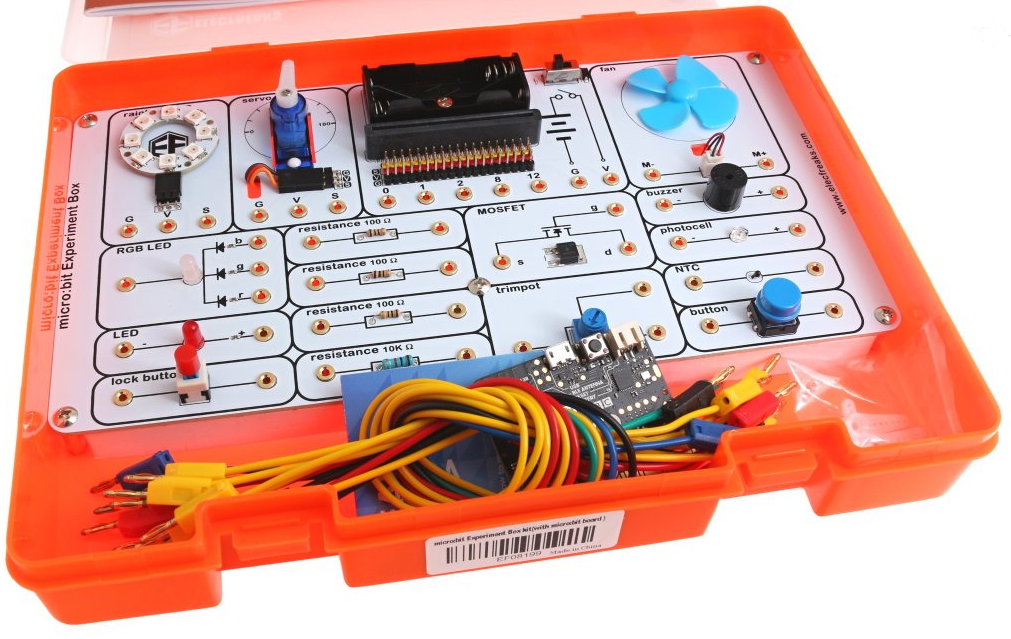 [Speaker Notes: Výhodou je velmi široký ekosystém platformy microbit – od součástek, přes moduly na plošných spojích až po edukativní hračky nebo stavebnice. Vše je navzájem provázáno a je možné se libovolně přesouvat mezi různými oblastmi podle technické vyspělosti jedince nebo potřeby motivovat hrou a podobně.]
Výbava micro:bit?
Displej (5×5 bodů) – obrázky, znaky, text
Programovatelná tlačítka – základní ovládání
Vstupně–výstupní porty pro použití vprojektech
Akcelerometr – měří zrychlení, třesení, náklon, 
Magnetometr (kompas)
Snímač teploty (jádra procesoru)
Měřič okolního osvětlení
Bluetooth BLE, rádiový přenos
micro:bit vs Arduino?
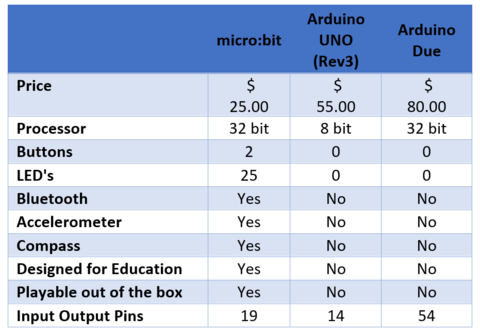 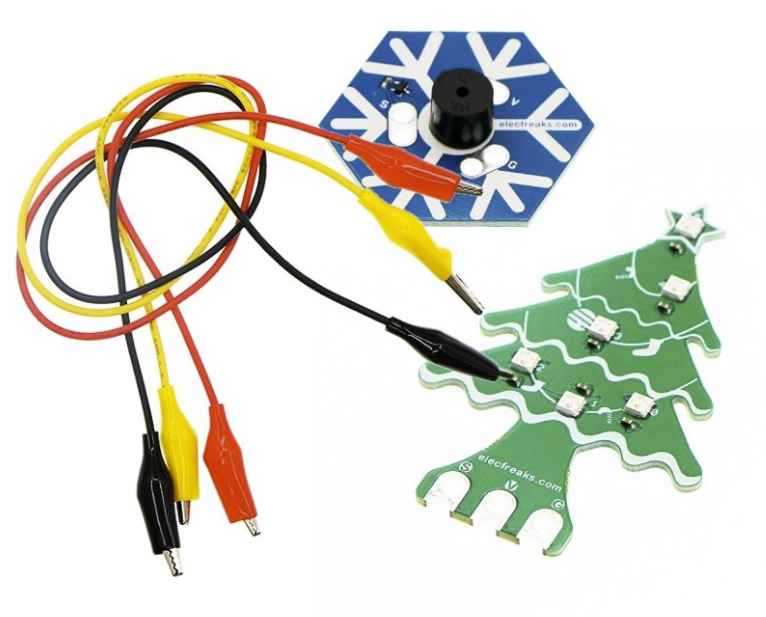 [Speaker Notes: Realizace různých zábavných projektů, které přináší velkou motivaci naučit se nové věci a hlavně programovat.]
[Speaker Notes: Díky množství rozšiřujících modulů můžete realizovat i různé IoT projekty s větším množstvím čidel a aktuátorů.]
[Speaker Notes: Nebo třeba roboty kompatibilní s LEGO a dálkově ovládané z mobilu nebo další desky microbit.
Pro stavebnice LEGO je k dispozici celá řada produktů založených na microbit.]
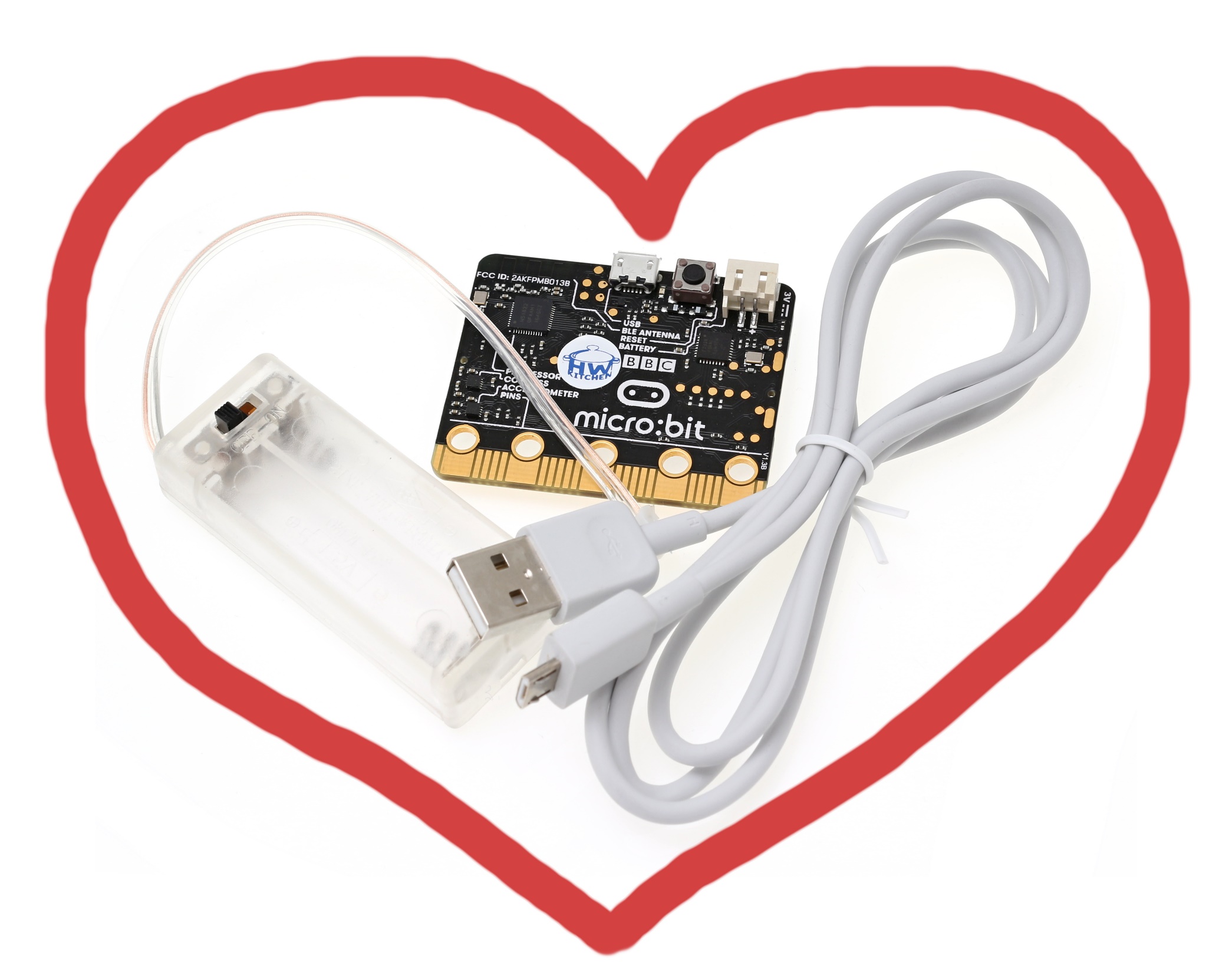 ZÁBAVA -> MOTIVACE -> ZNALOSTI -> SCHOPNOSTI
[Speaker Notes: Přesměrování mládeže od dnešní pasivní konzumace médií k tvůrčí činnosti díky microbit!
S microbit se dá pěkně pohrát, ale o to více naučit. Když něco člověka baví, jde to pak doslova samo. ]
Funkční prvky micro:bit – zespodu
[Speaker Notes: Nordic nRF51822 - ARM Cortex M0 (32b), 16MHz, 256kB Flash, 16kB RAM, 10bit A/D.
V procesoru je snímač teploty.
Bluetooth apka: https://codetory.cz/software/bluetooth-device-control
Pohybový senzor je na I2C.]
Funkční prvky micro:bit – shora
[Speaker Notes: 25 LED diod funguje také jako snímač okolního světla.
Nositelná elektronika, hračky a hříčky.]
Plošky 0, 1, 2, 3V a GND
Postačí pro první pokusy a programování
Otvory Ø4 mm pro banánky a krokosvorky
Plošky 0, 1, 2 jsou univerzální GPIO a umožňují měřit i analogové napětí
Plošky 3 V a GND slouží pro napájení vlastních obvodů z micro:bit (pozor na zkrat!) nebo pro připojení zdroje napětí 3 V.
Tři piny postačí dokonce na jednoduchý podvozek nebo dotykový klavír!
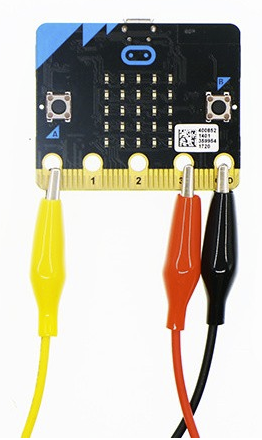 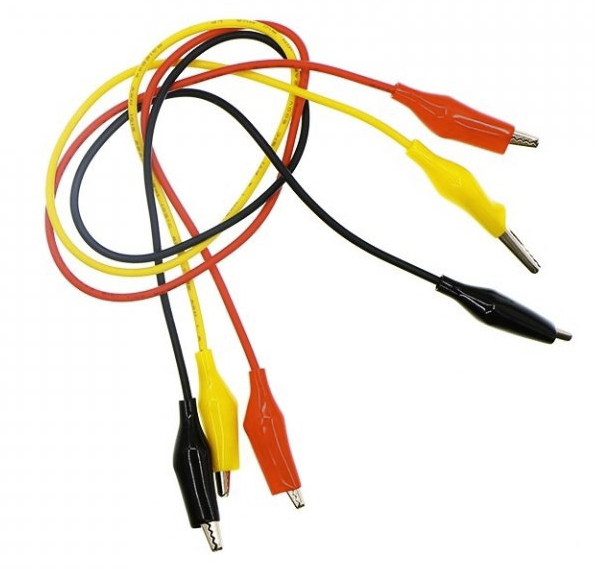 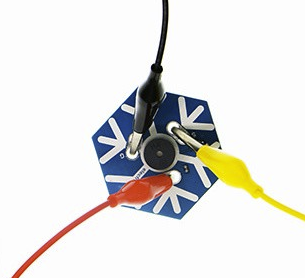 VODIČE S KROKODÝLY
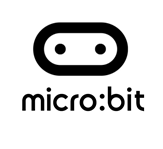 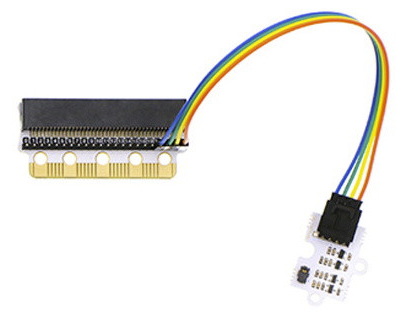 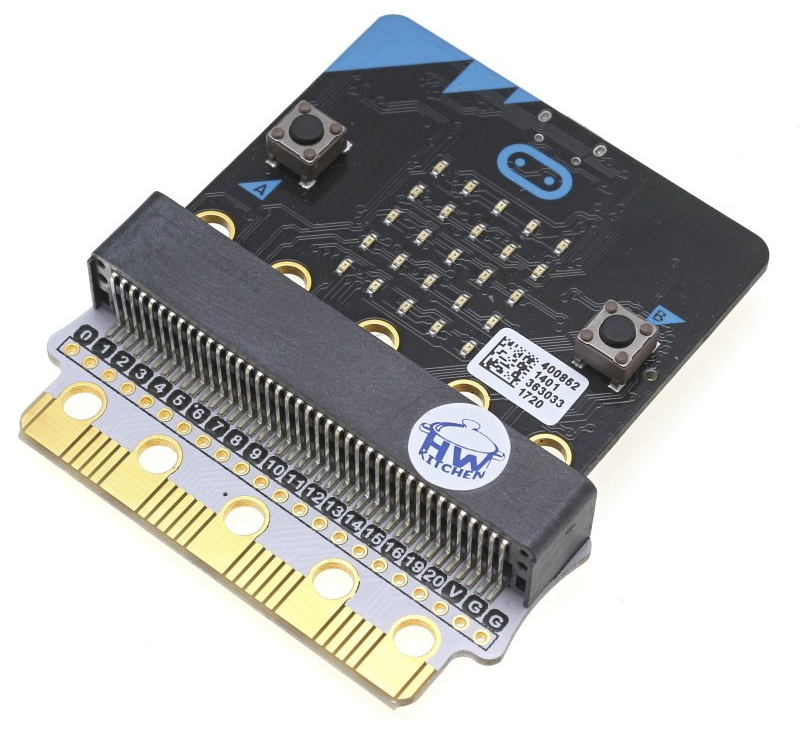 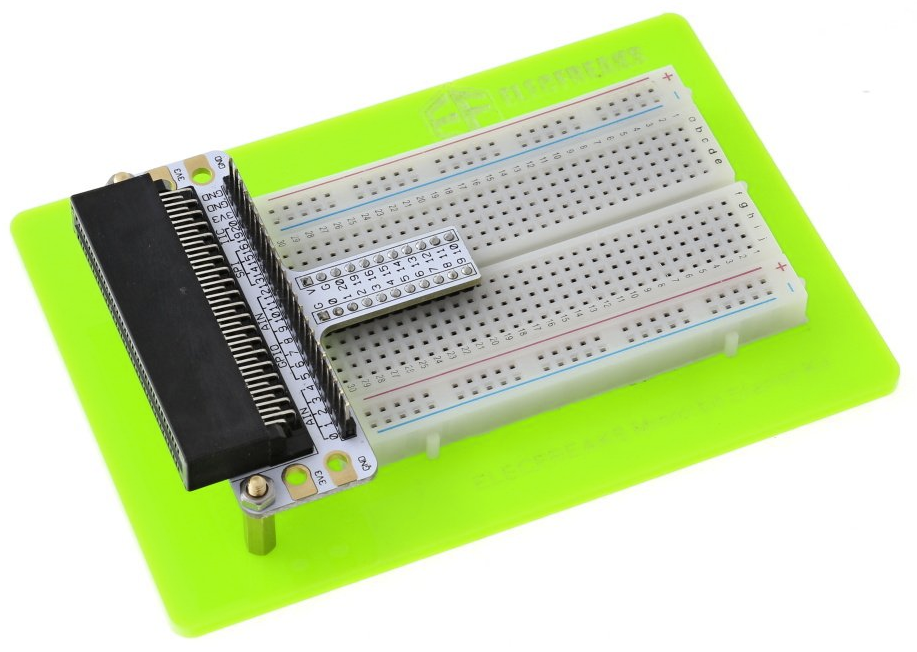 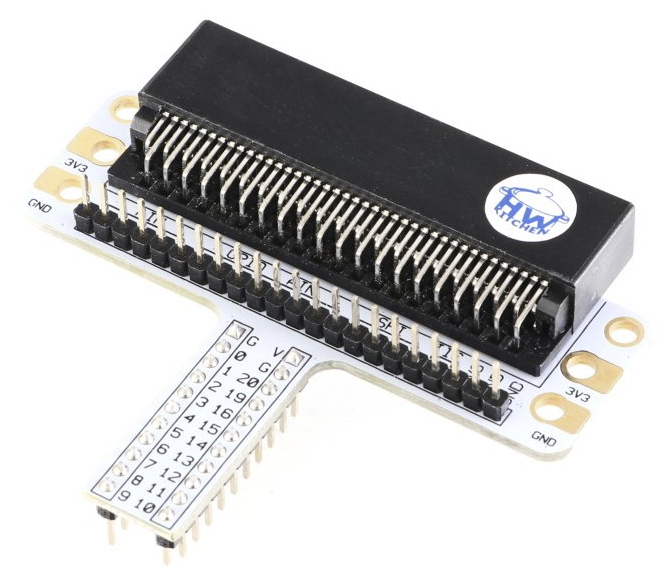 Moduly s konektory
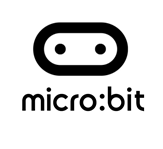 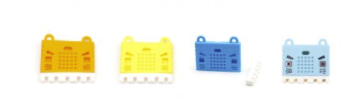 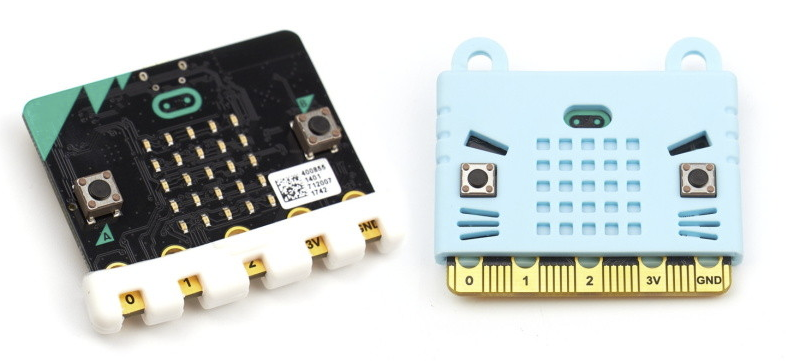 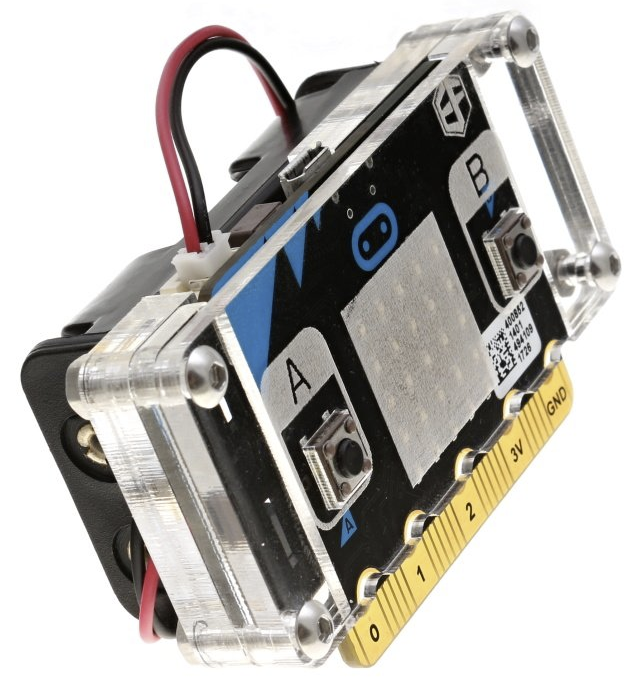 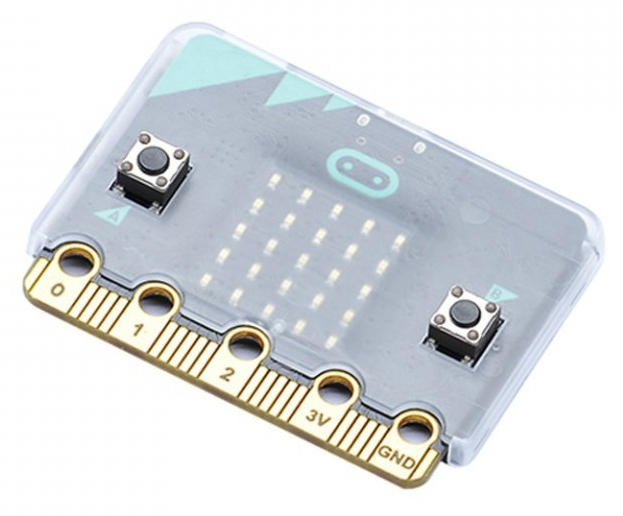 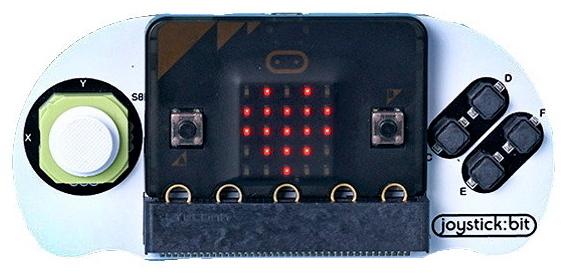 Kryty a obaly
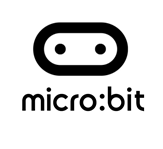 Zlacený konektor micro:bit
[Speaker Notes: 5 a 11 má pul up]
Jak napájet micro:bit?
Přes USB kabel z PC nebo notebooku
 Přes konektor JST na microbitu
 Přes pin 3V zlaceného konektoru
Schéma zapojení BBC micro:bit
Přes USB kabel z PC nebo notebooku
Proudový odběr z USB 5 V max 120 mA
30 mA je potřeba pro činnost obvodů na desce
90 mA je k dispozici pro externí obvody
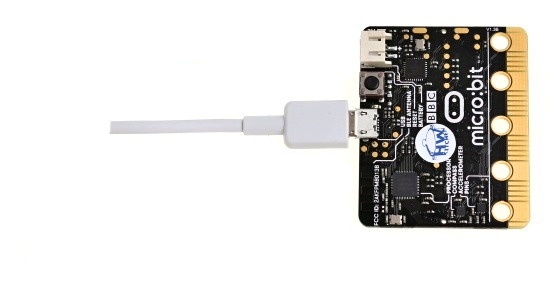 2. Přes konektor JST na microbitu
Pro napájení z baterie nebo zdroje napětí 3 V
Pro externí obvody je k dispozici proud cca 1 A, krátkodobě cca 2 A
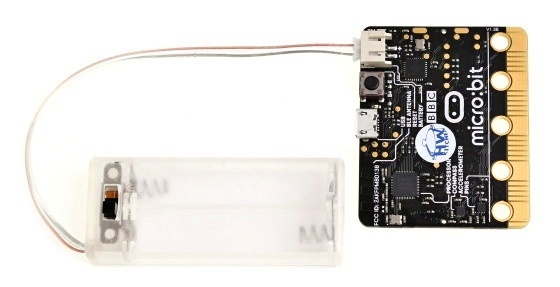 3. Přes pin hřebínkového konektoru (3V)
Vyžaduje stabilizované napájecí napětí 3 V
Pro eliminaci vyrovnávacích proudů vřaďte do napájení vždy diodu (nejlépe Schottky)
Napájení micro:bit(princip funkce)
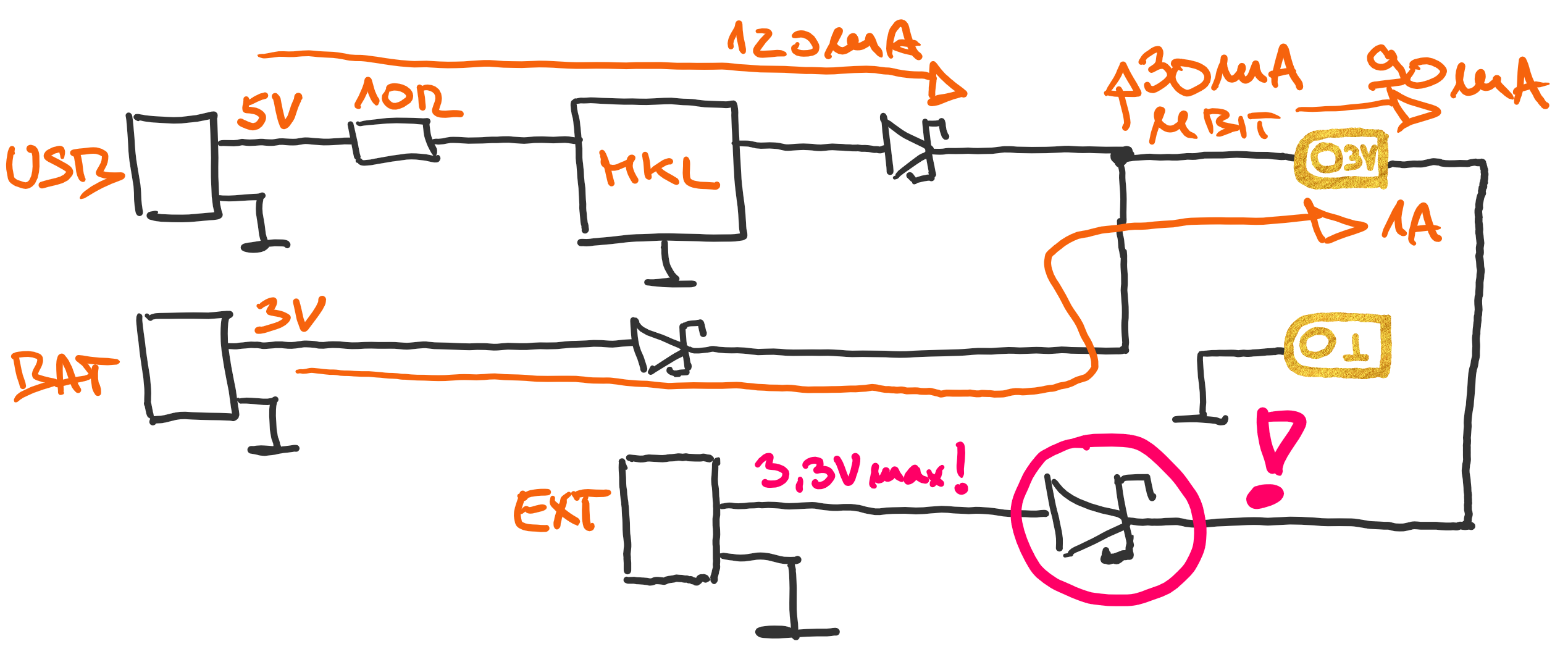 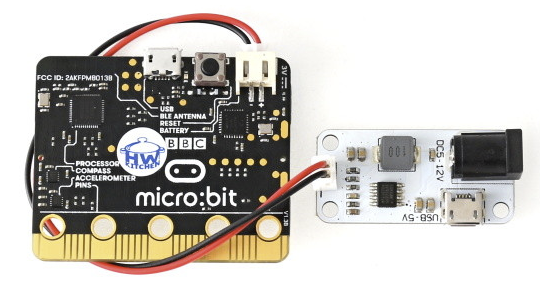 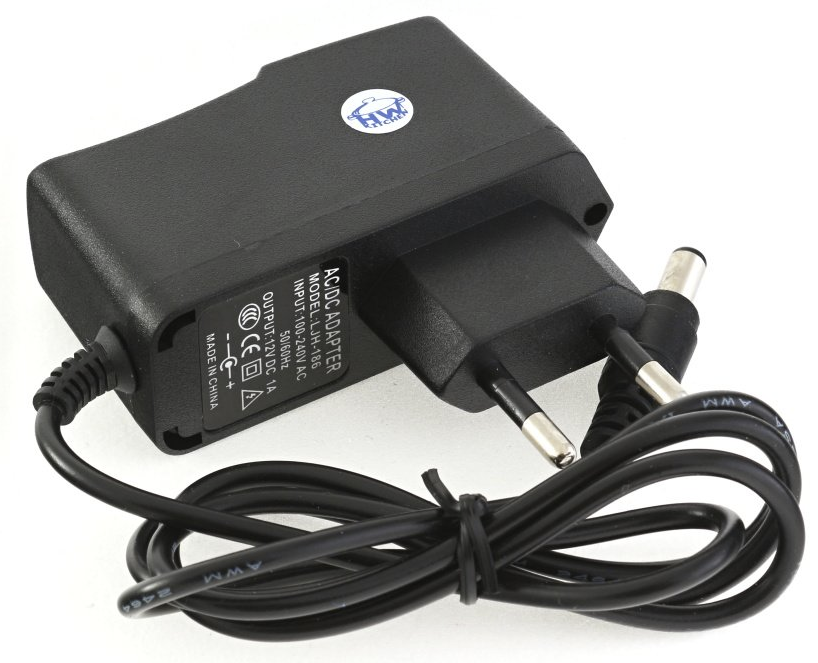 Výstup 
3,3 V / 2 A
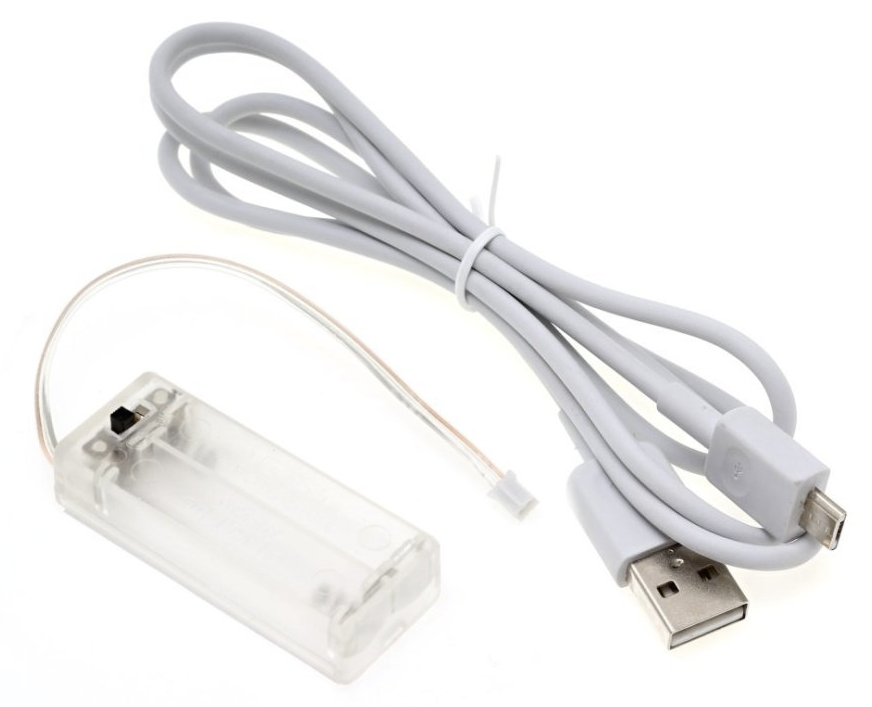 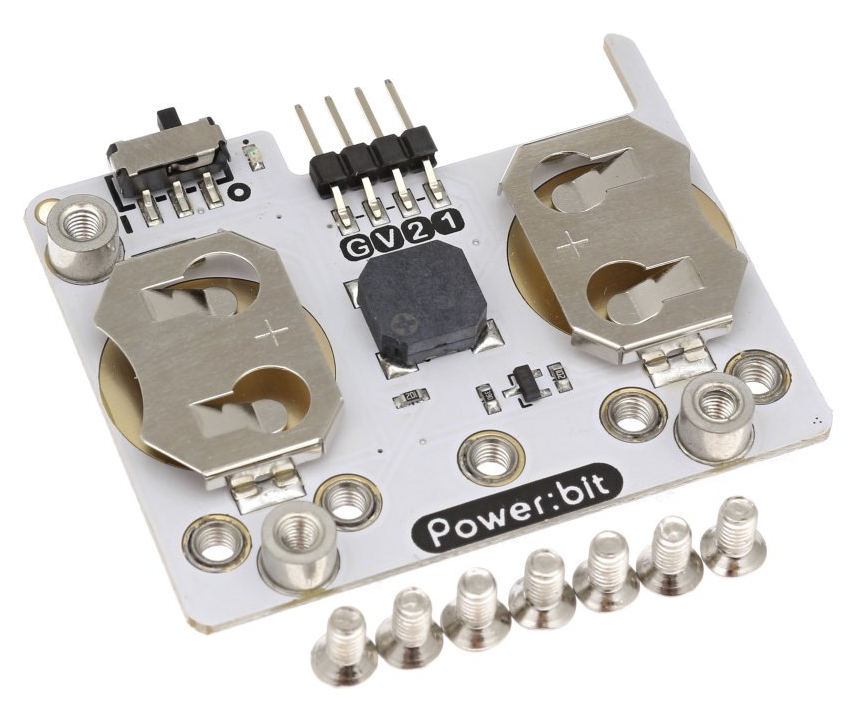 Možnosti napájení
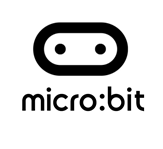 Zdroje a linky
Obsáhlý ebook o microbit ZDARMA
Micro:bit ve výuce - programujeme s nadšením ve škole i v kroužku
Micro:bit produkty na eshopu HWKITCHEN
Podrobný přehled HW vlastností microbit
Články o microbit z Bastlírny HWKITCHEN
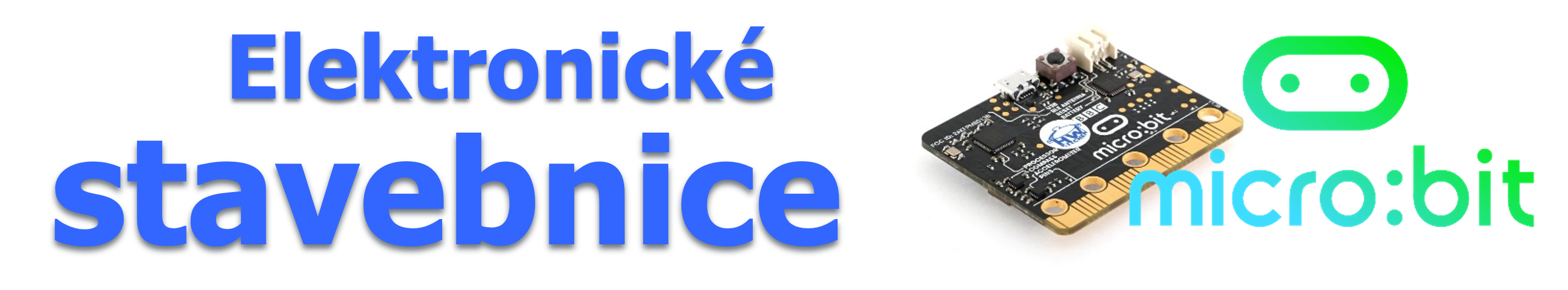 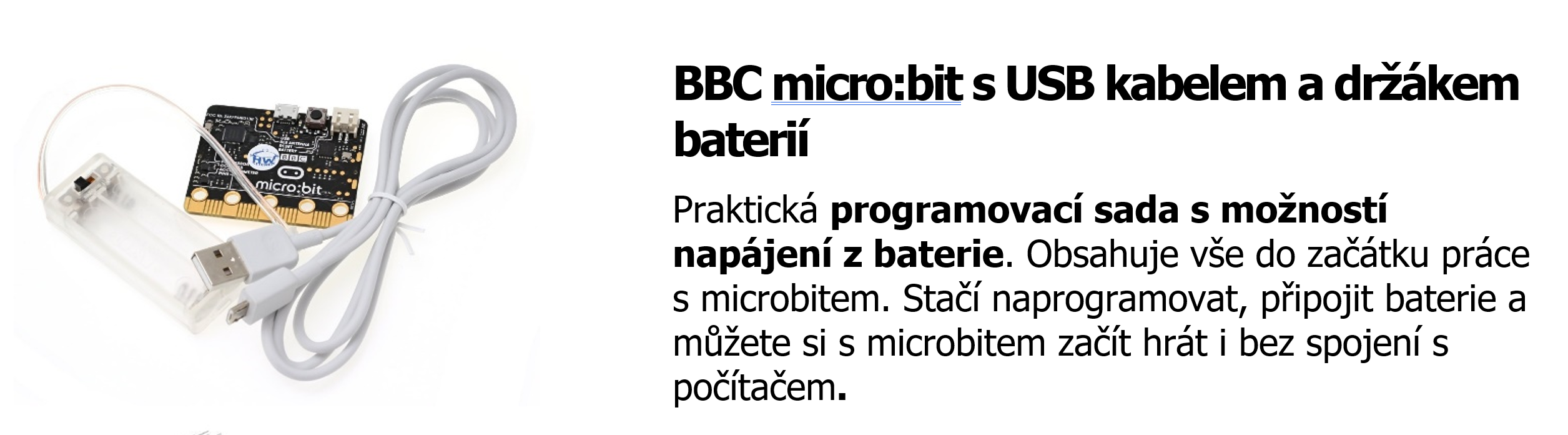 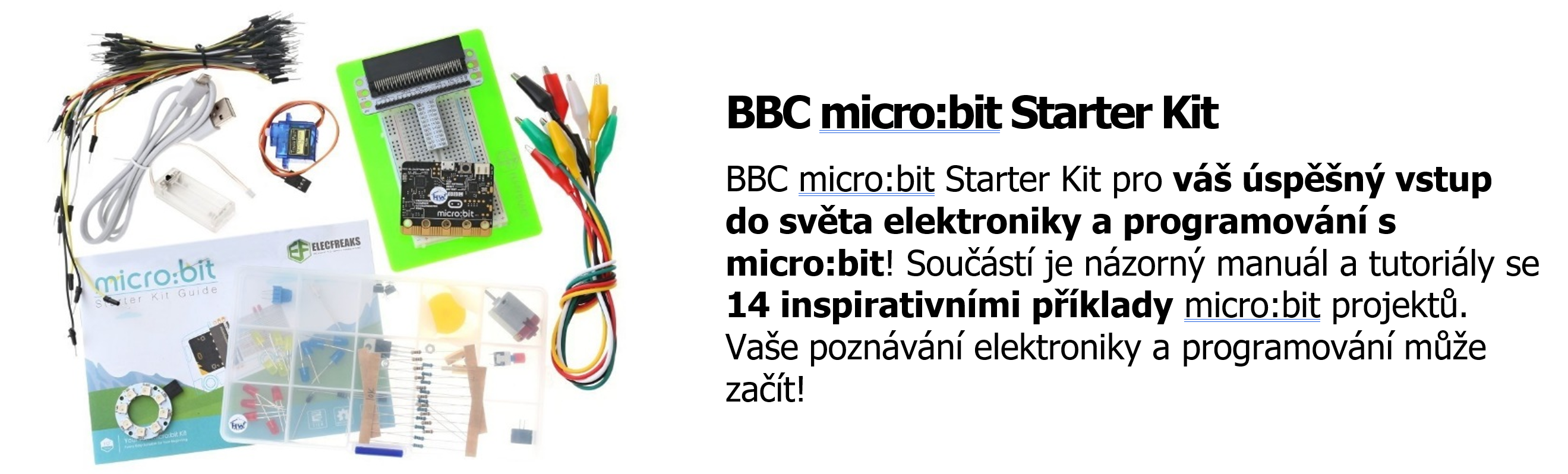 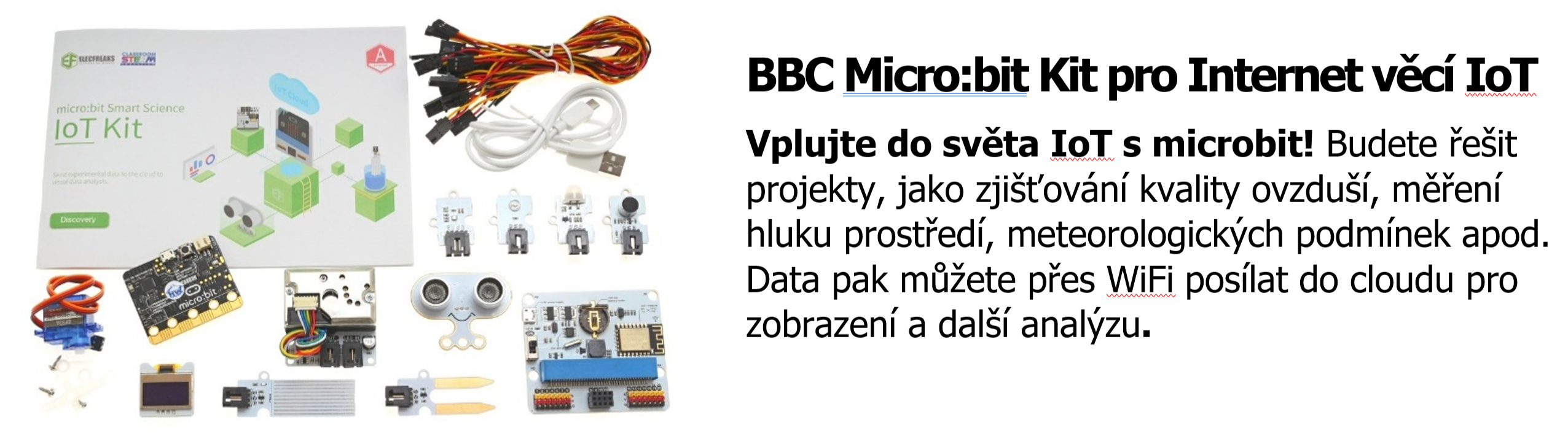 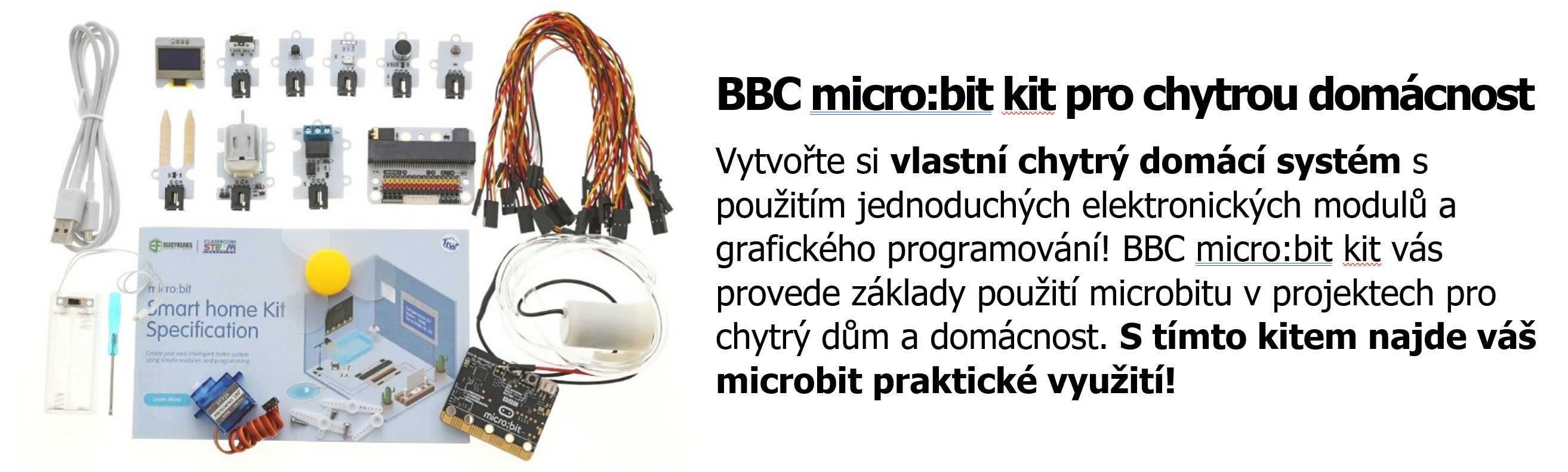 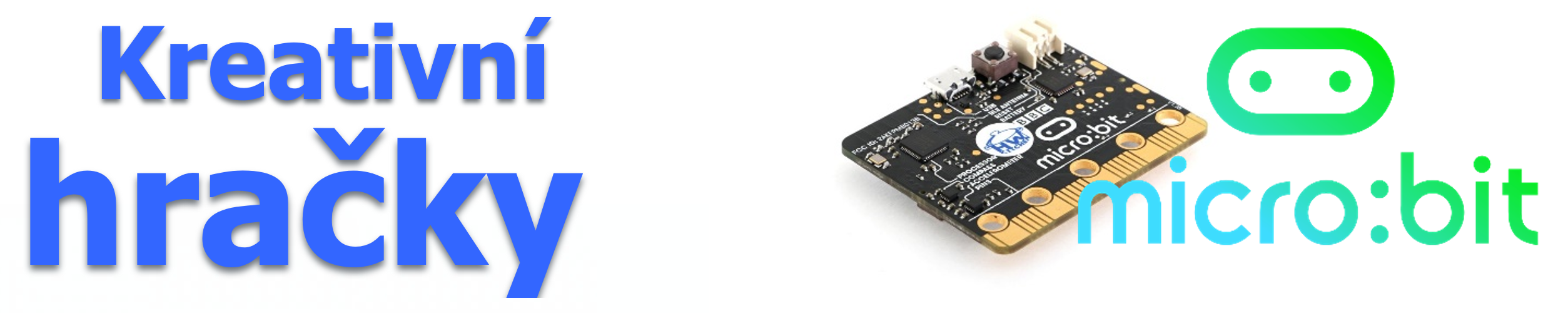 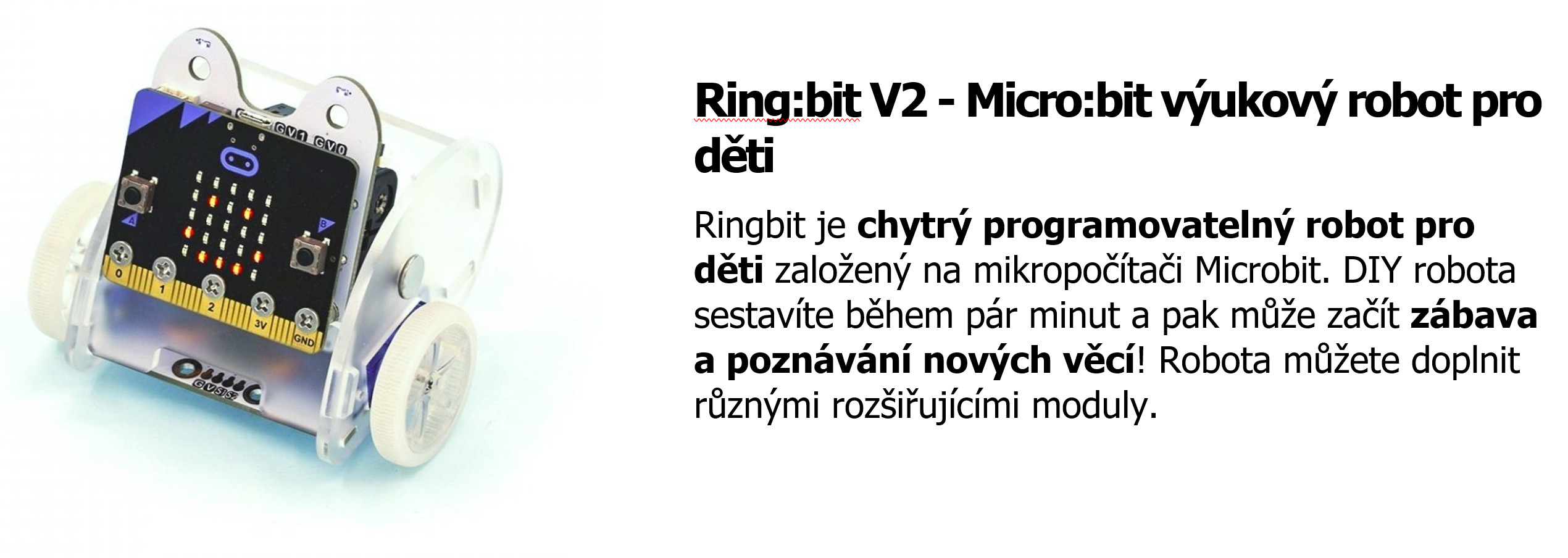 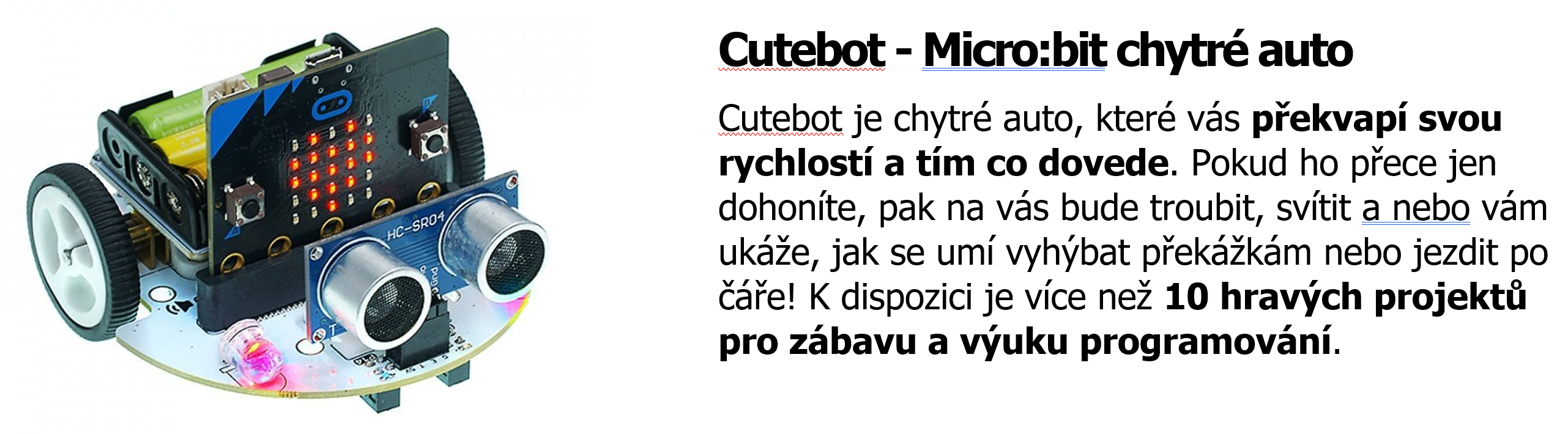 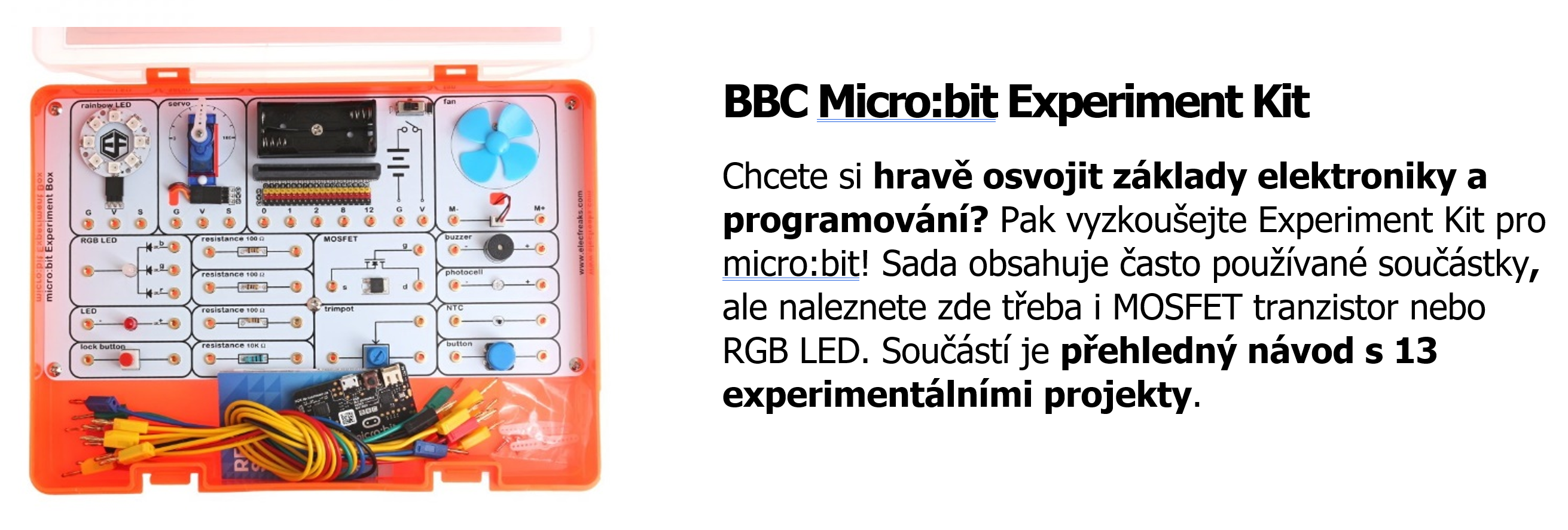 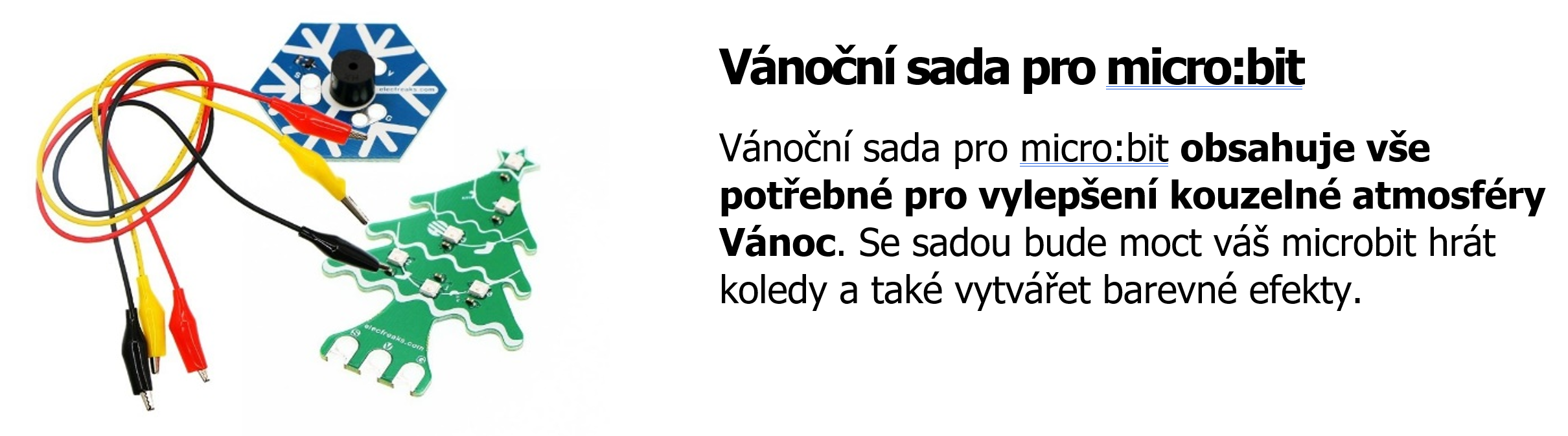 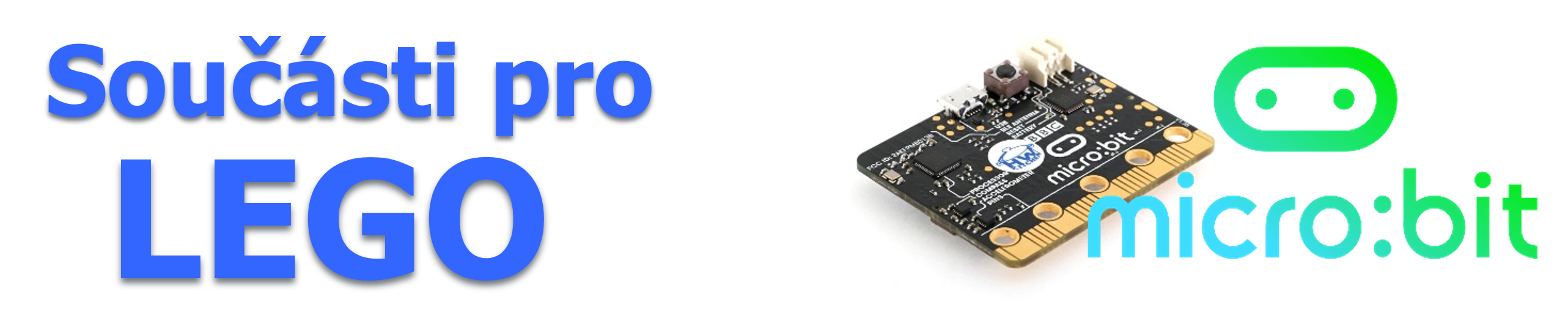 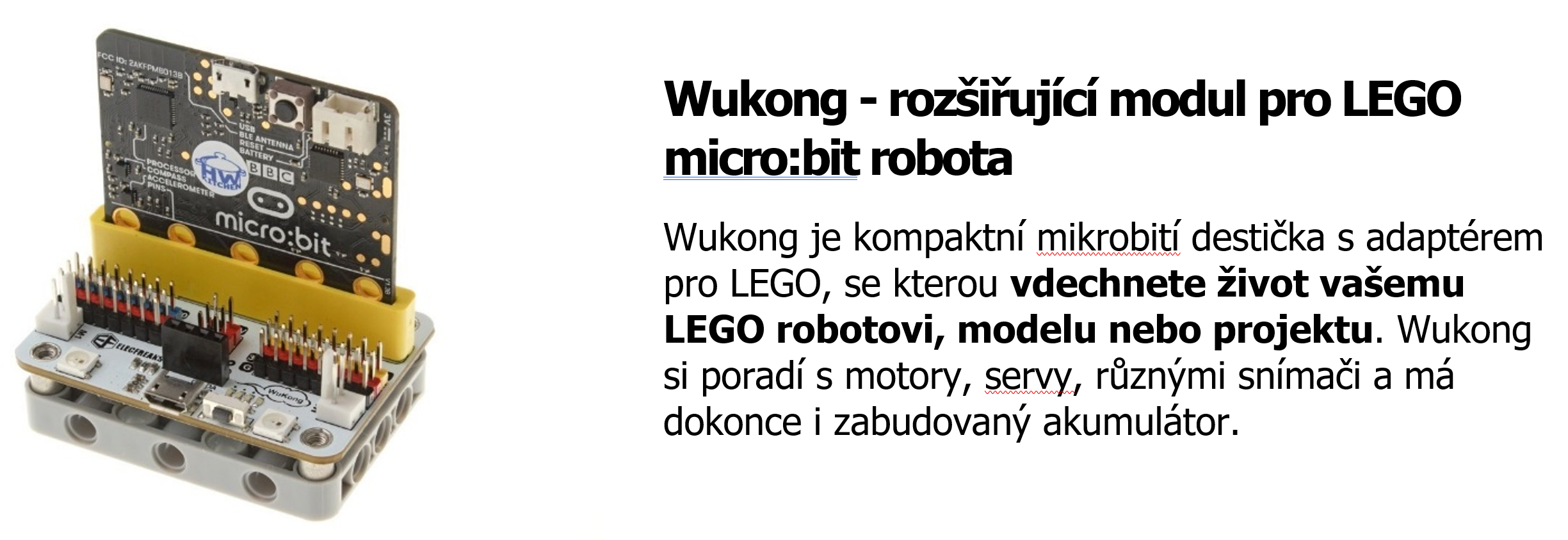 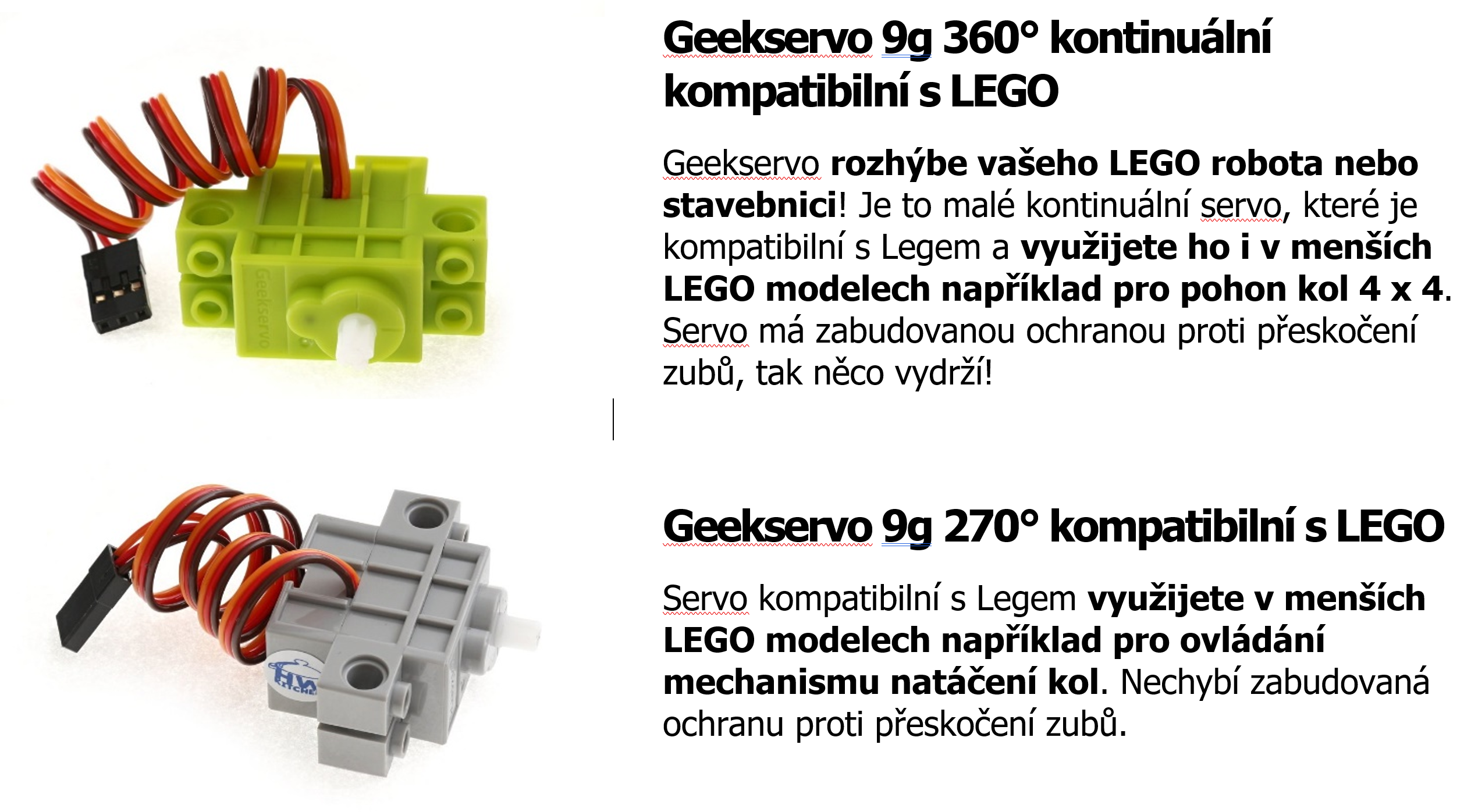 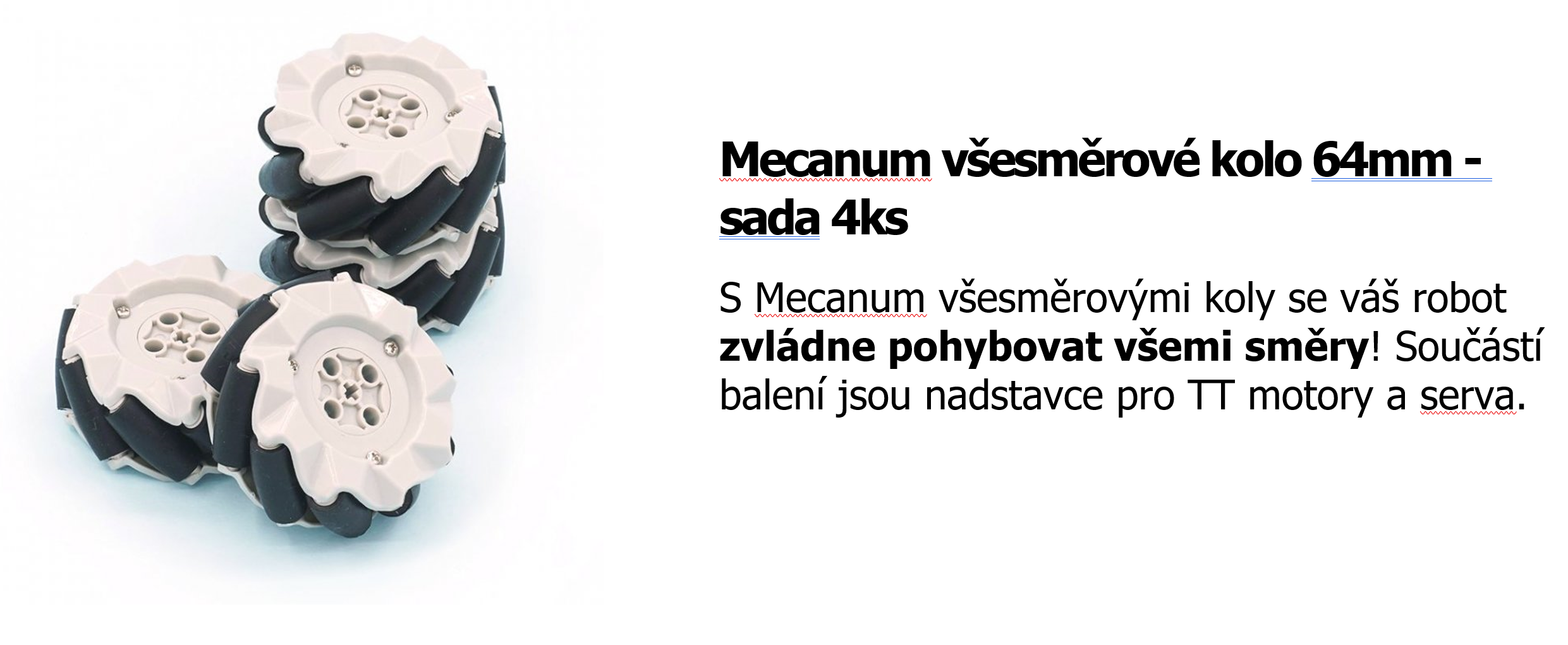 Žijeme v době, kdy máme řešení nebo dokonce chytrou aplikaci skoro na všechno. To bohužel nepřináší nejlepší motivaci vytvářet a vynalézat nové věci! 
V HWKITCHEN se snažíme tuto skutečnost změnit a pomoct vrátit lidem jejich přirozenou kreativitu a představivost.
Stavebnice micro:bit vám přinesou spoustu zábavy, ale naučíte se s nimi i základy programování a hlavně tvořit a realizovat nové věci, o kterých jste předtím třeba jen snili.
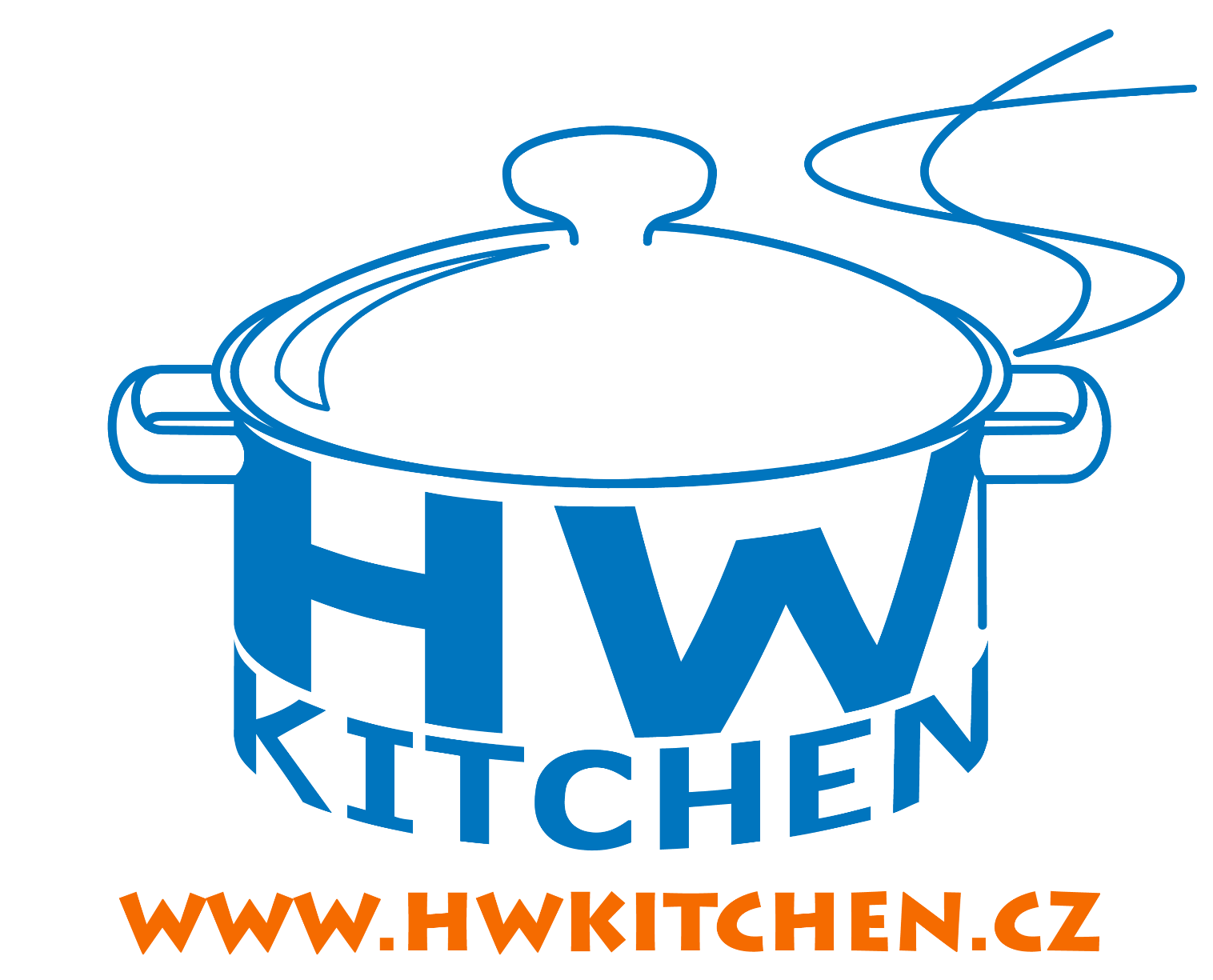 E-shop HWKITCHEN – váš parťák ve světě tvoření